WP3 ESCAPE Data Science School 2022 & OSSR
T.  Vuillaume, 24-01-2022
Hybride mode
 Format and program similar to last year:
 accross two weeks
 general data science lectures + specific tools to the community
 add lectures specific to ESCAPE services (data lake, OSSR, ESAP, VO… )?

 @LAPP: limited to 60 participants + 20 tutors / LOC
 Online registrations: limited?
2
24/01/2022
T. Vuillaume
First steps
Pick a date !
Aiming for this summer (rather June-July)
 limitation for ESCAPE? 
 Other conferences / meetings ?
 https://conference-service.com/conferences/gravitation-and-cosmology.html
Jean XXIII
https://calendar.google.com/calendar/u/0?cid=aDZoanJjNjJmdDBsNG1mdG12Ym02OWk2YmtAZ3JvdXAuY2FsZW5kYXIuZ29vZ2xlLmNvbQ
 ESCAPE General assembly (July?)

 Feedback before next week please
3
24/01/2022
T. Vuillaume
Rough agenda
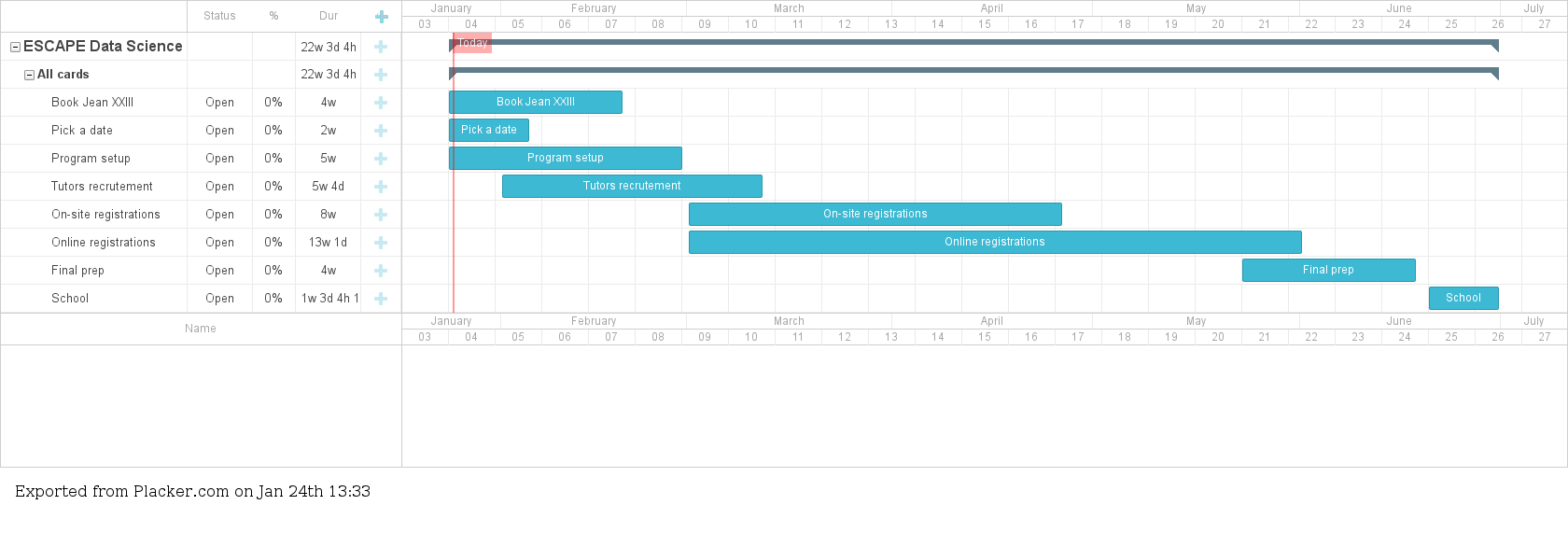 4
24/01/2022
T. Vuillaume
LOC
Julie Chaudan
 (Mathilde Hubert)   Maud
 Enrique Garcia
 Frederic Gillardo
 Nicolas Hantz
 Corinne Feullar
 Marie Paturel
 Thomas Vuillaume
... ?

If you wish to participate to the LOC, please let me know !
5
24/01/2022
T. Vuillaume
SOC
Kay Graf (TBC)
Thomas Vuillaume
... ?

If you wish to participate to the SOC, please let me know !
6
24/01/2022
T. Vuillaume
OSSR & EOSC
Technical coordination needed to onboard ESCAPE services in the EOSC
 Not limited to OSSR
 Coordinated task
 We need someone to takeover in Ian’s absence

 Or wait 
7
24/01/2022
T. Vuillaume